Explore Sivas
Sude kaya
Behice Su Şakar
Emirhan Bekdemir
Daniela
Nikos Giannikakis
Stephen hron
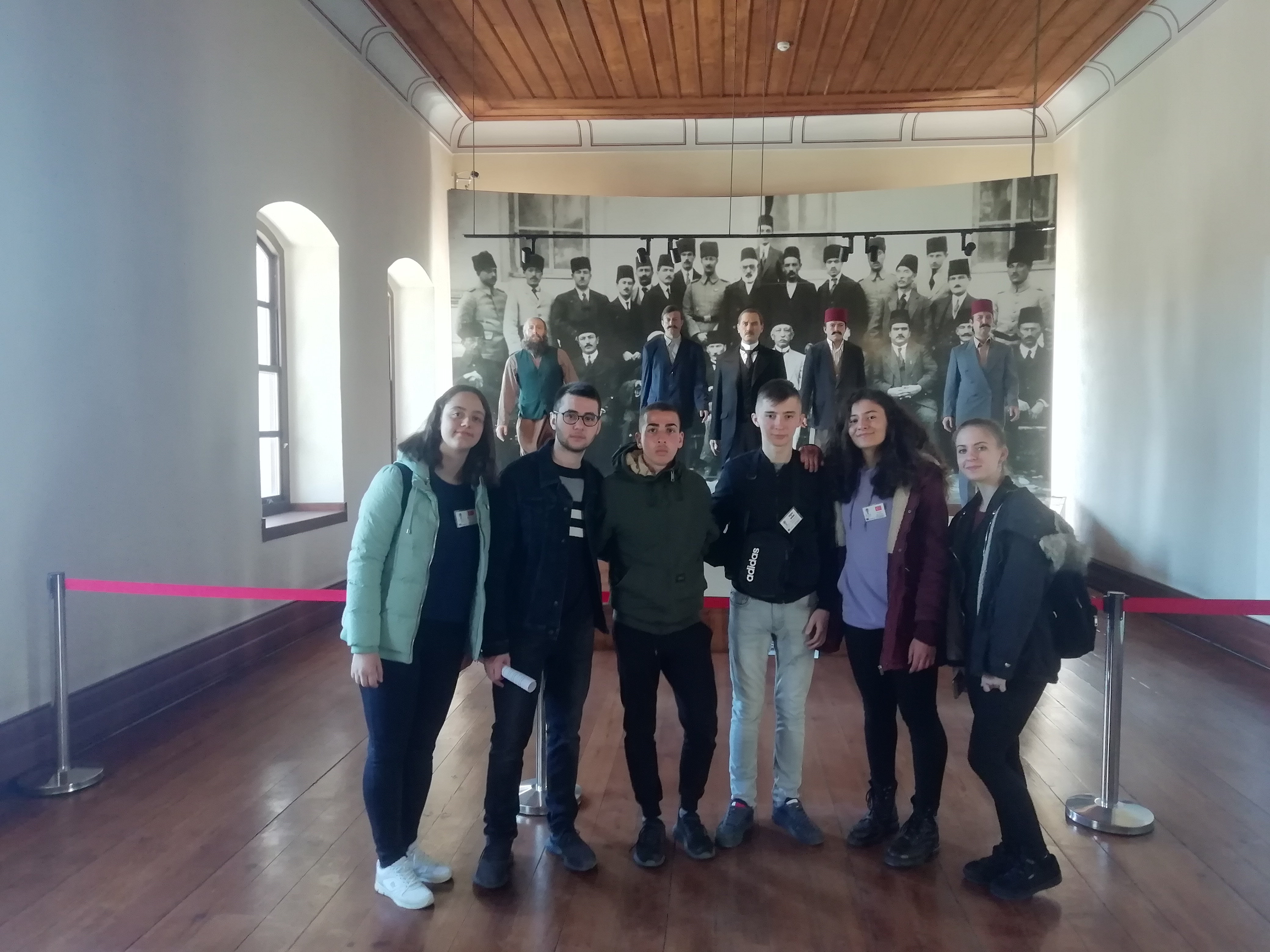 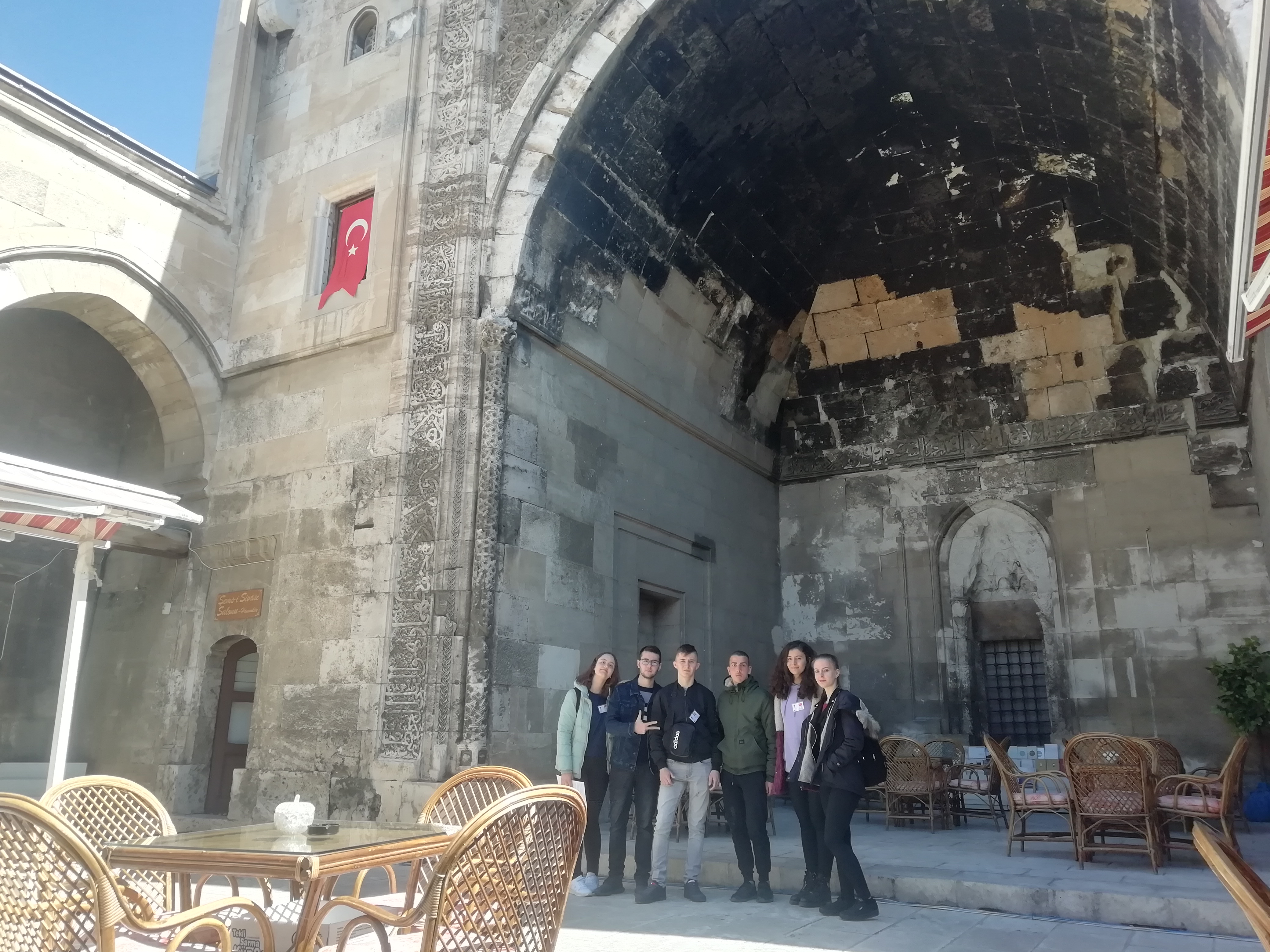 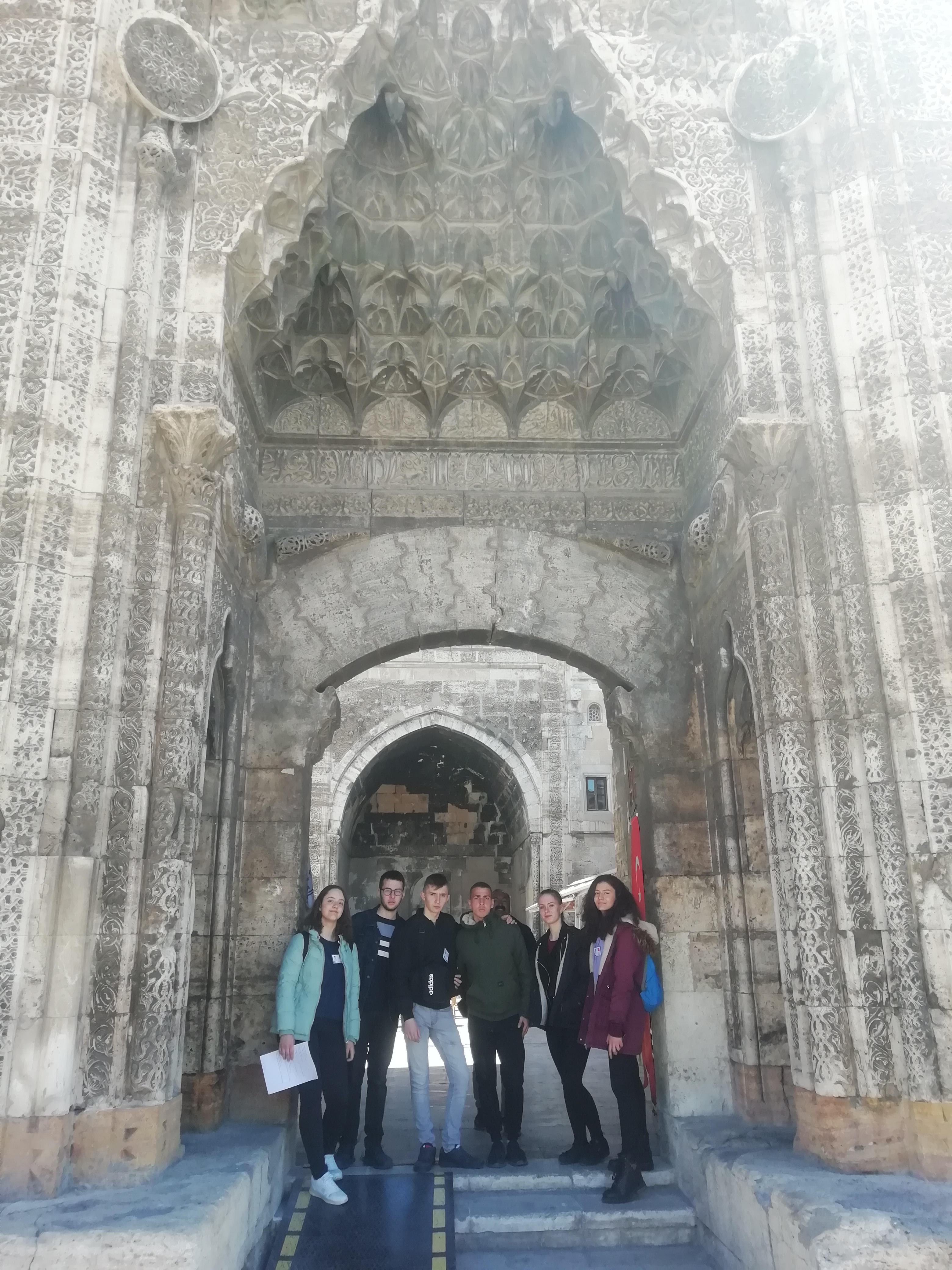 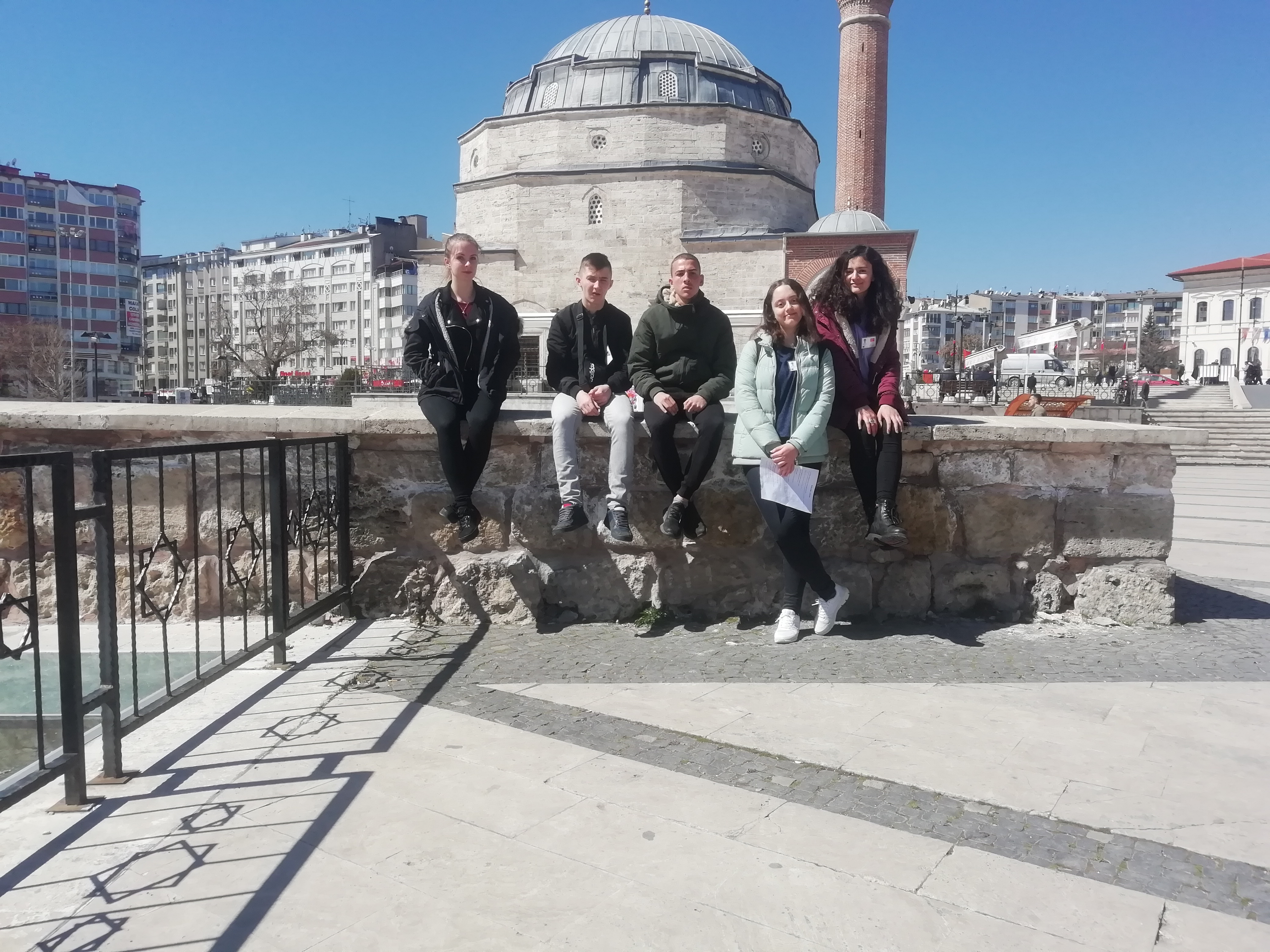 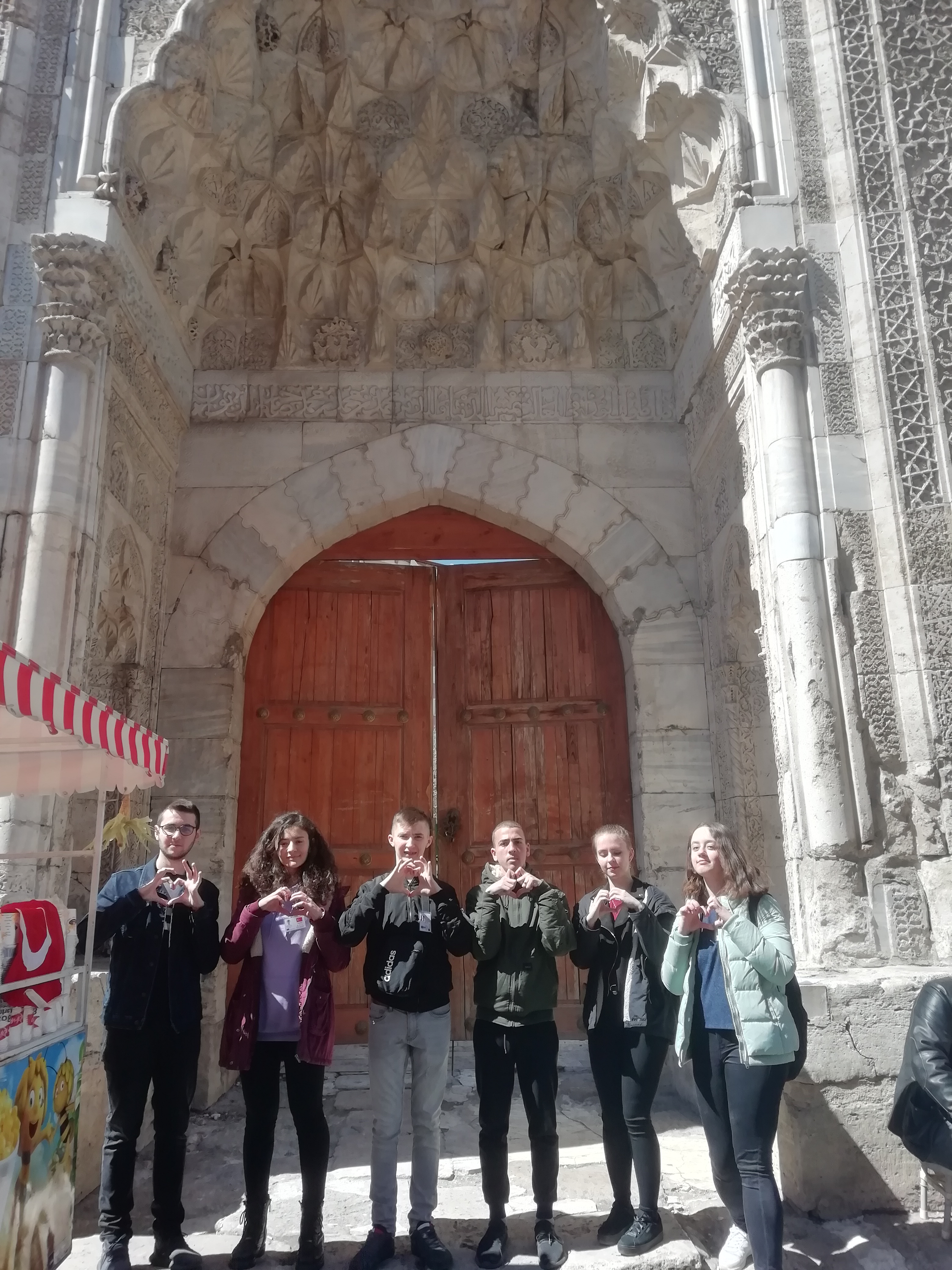 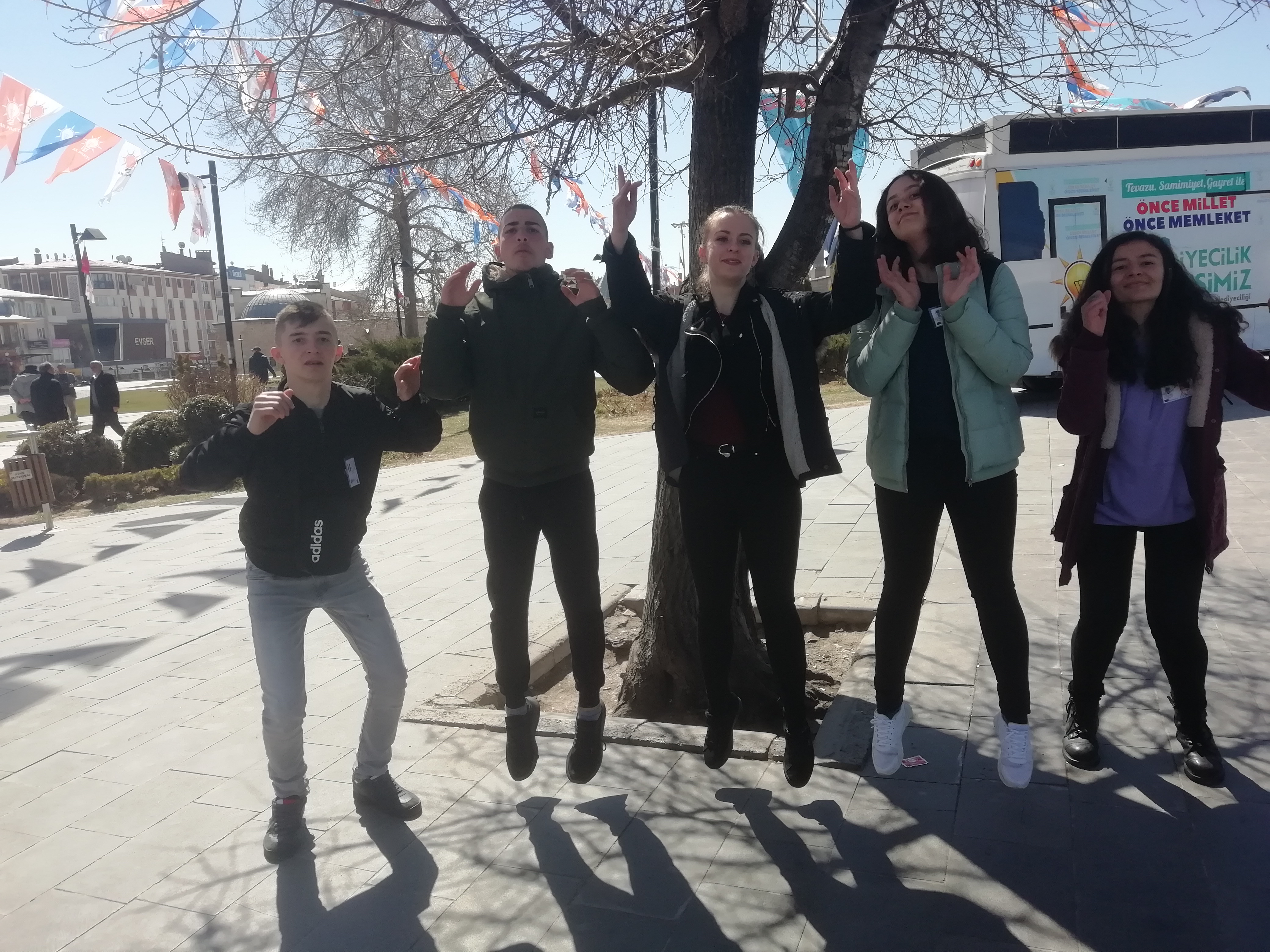 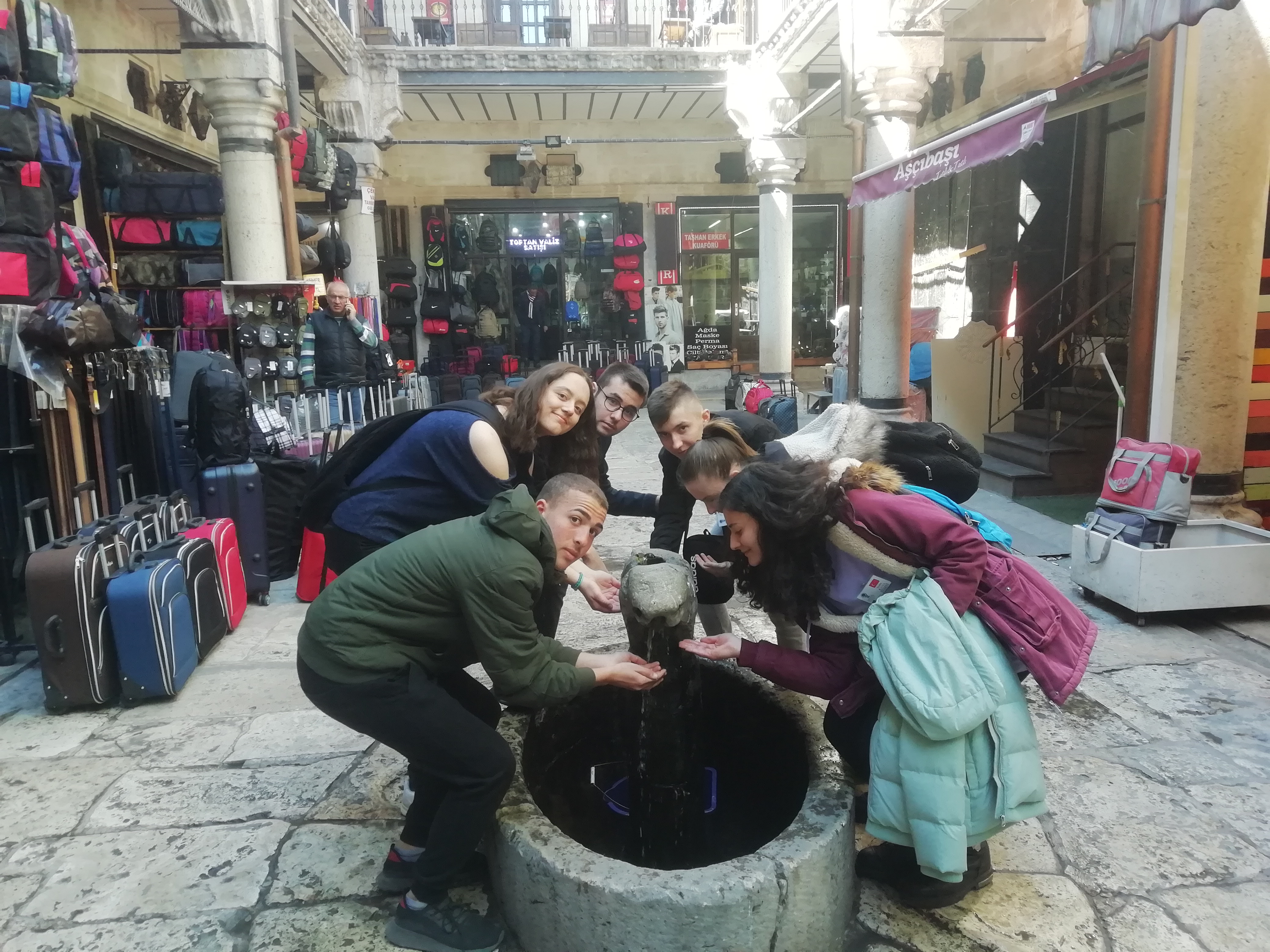 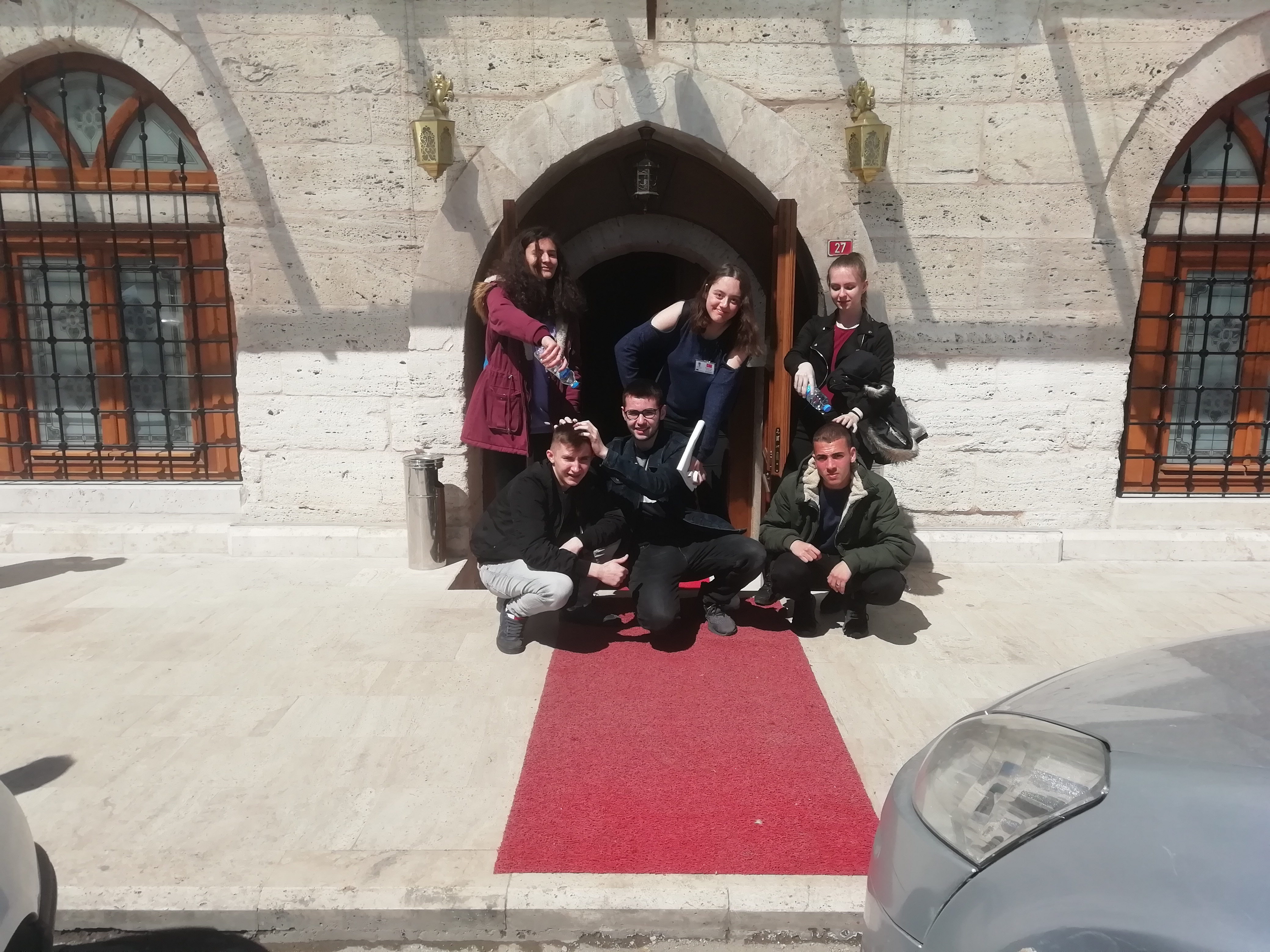 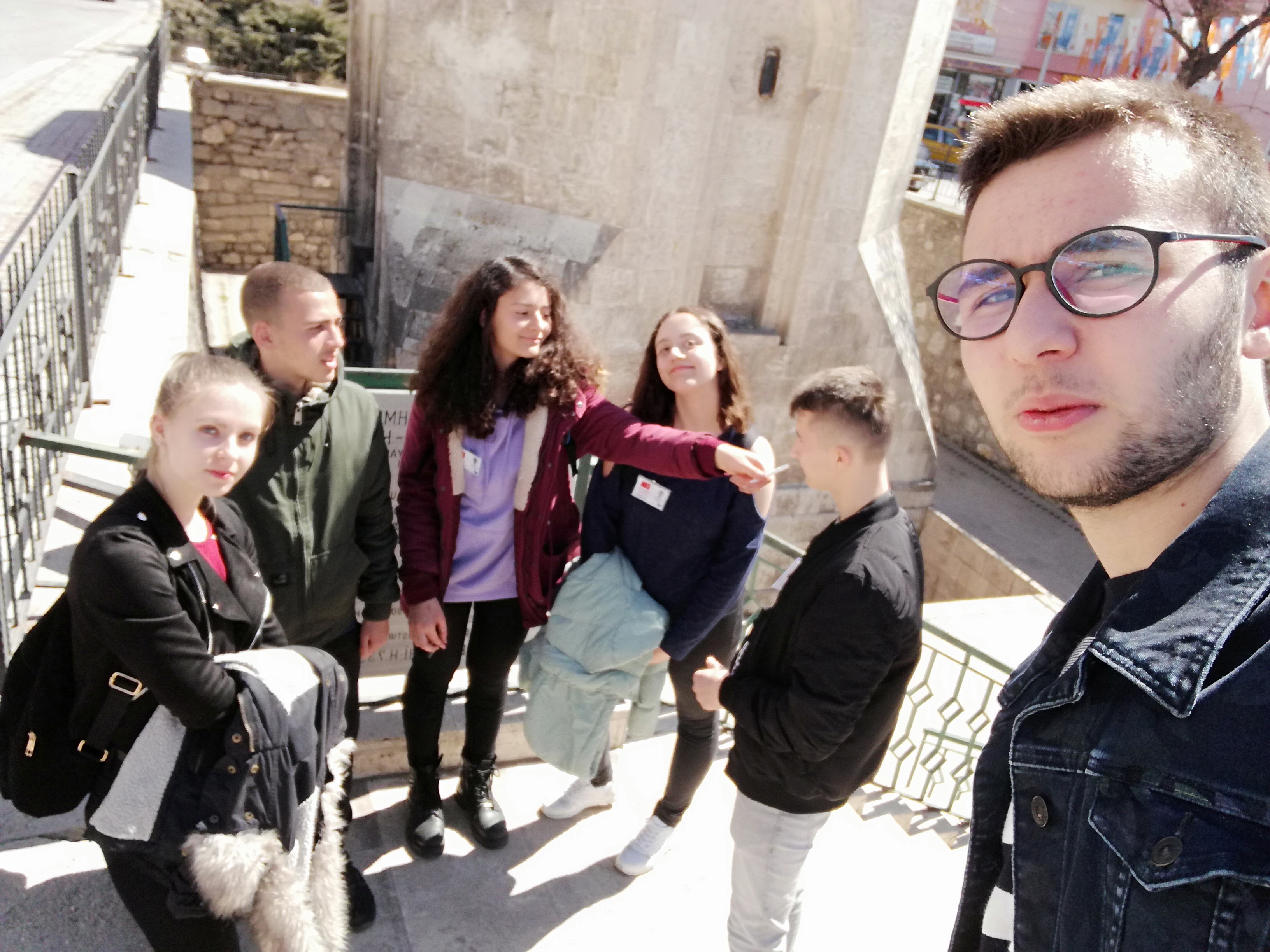 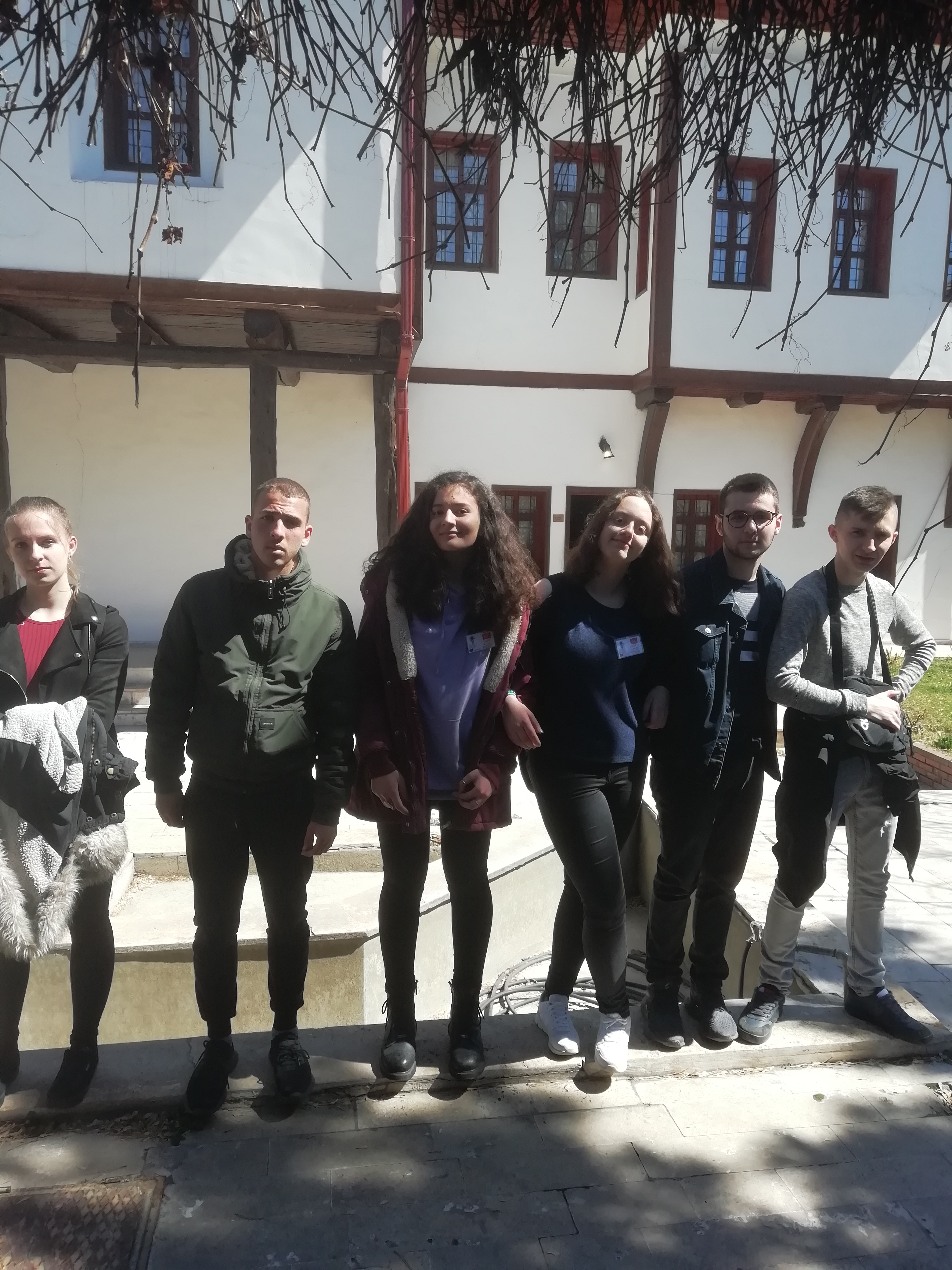 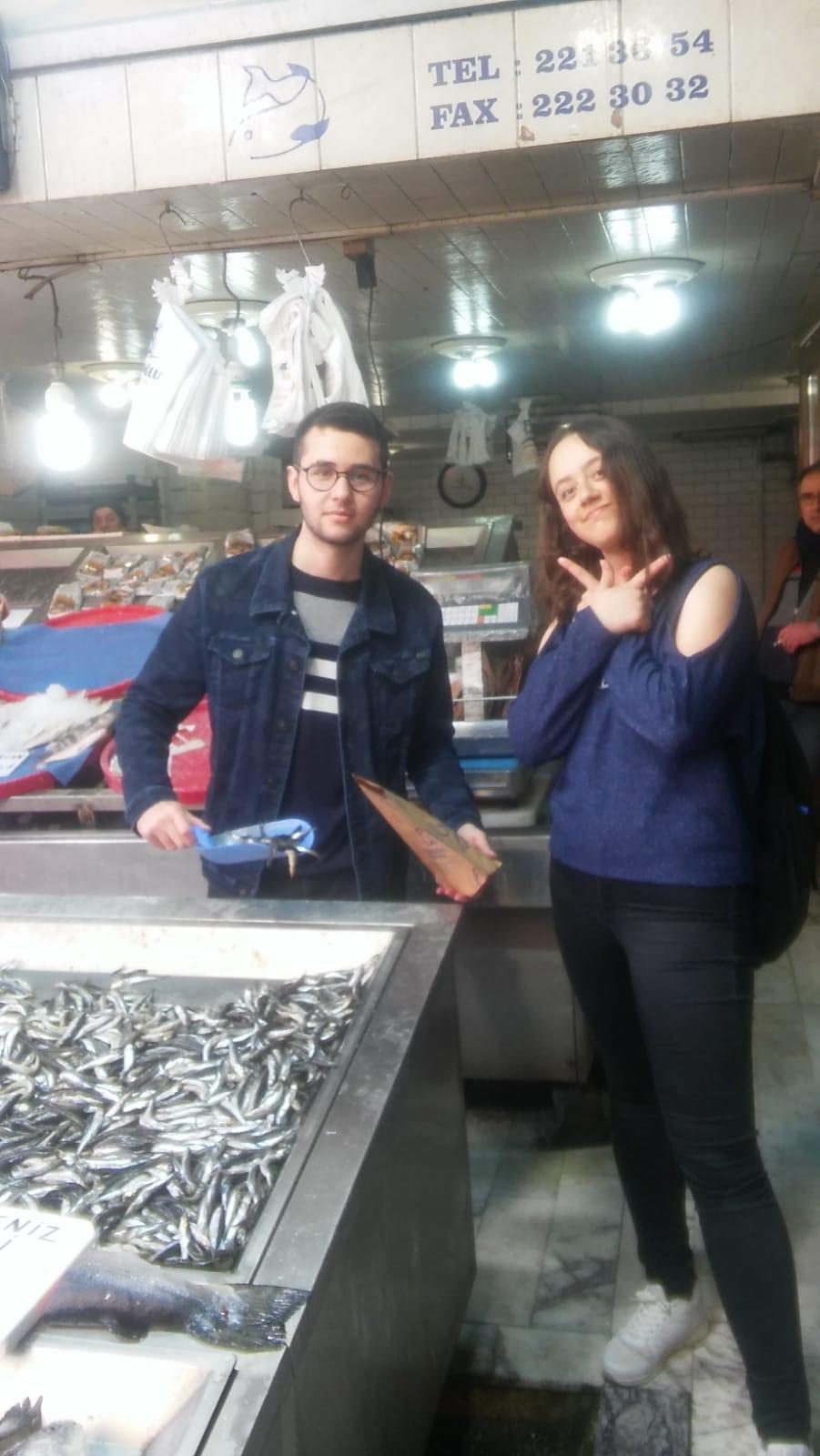 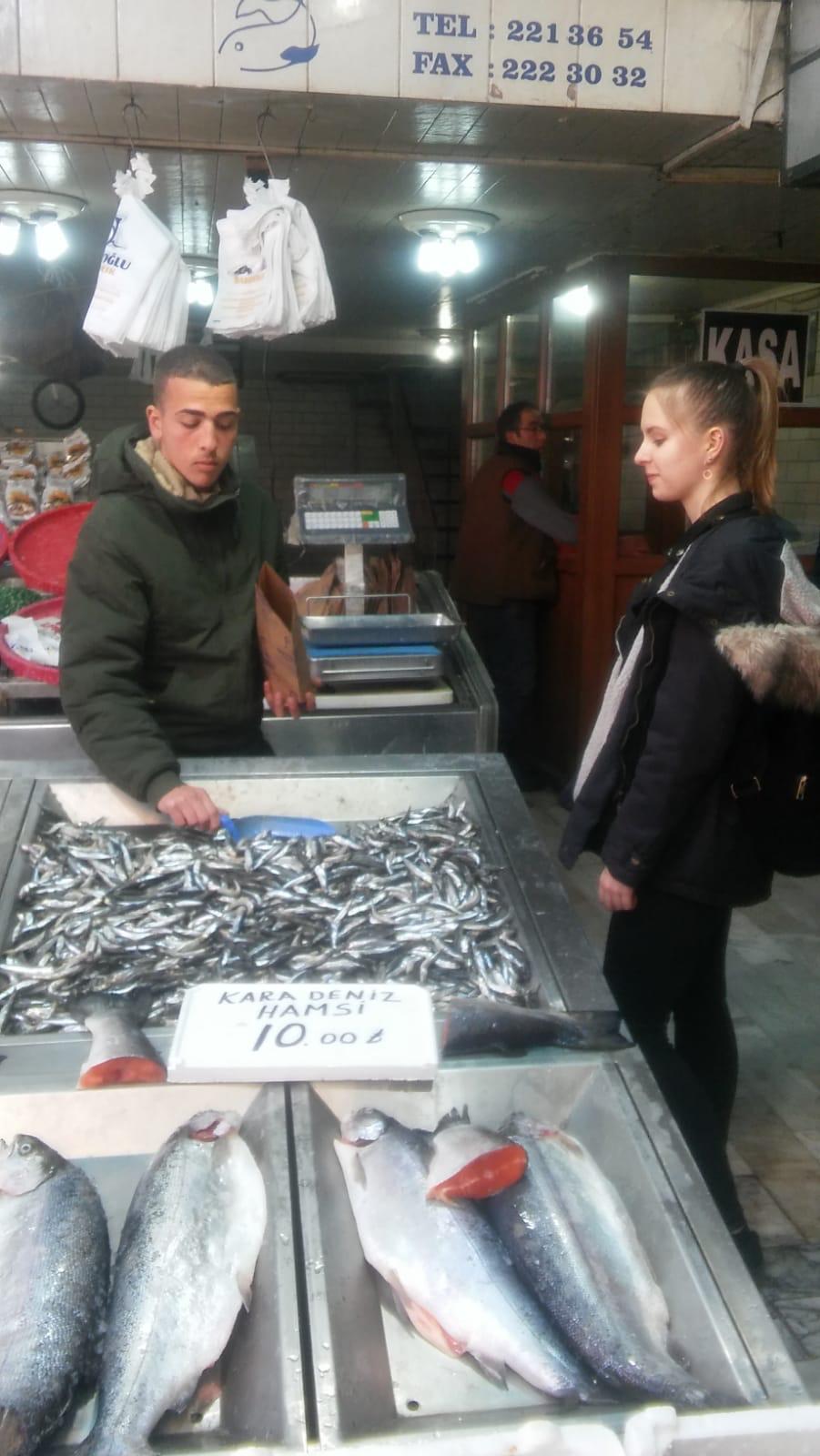